Data Structures
Stacks
Dr. Wedad Hussein
Information Systems Department
wedad.hussein@cis.asu.edu.eg
Dr. Asmaa Kassem
Computer Science Department
Asmaa.bahai@cis.asu.edu.eg
Course Contents
Revision on classes & Pointers.
 Stacks
 Queues
 Array Lists
 Linked Lists
 Binary Search Trees
 Hash Tables
 STL
 Graphs
 Priority Queues
Dynamic Arrays
Problems with Static Arrays
Exceeding maximum:
Choosing a real maximum is often impossible.
Declaring very large arrays can be extremely wasteful of memory.
 No expansion.
Creating Dynamic Arrays
Create a pointer to the array:
int* arr = new int[5];
It points at the first element in the array.
Elements are stored in consecutive positions.
Use the delete operator:
delete[] arr;
Stacks
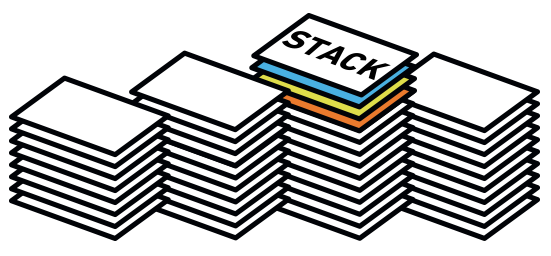 The Stack ADT
A stack is a list with the restriction that insertions and deletions can be performed in only one position, the end of the list (LIFO).
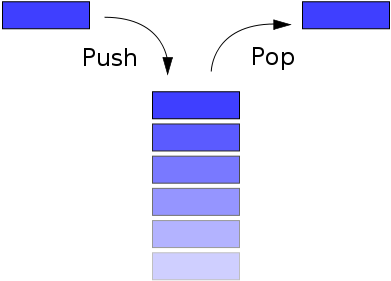 Push and Pop Operations
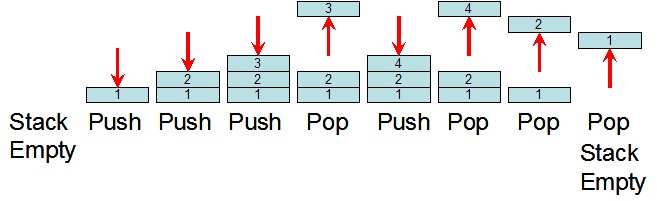 Stack Operations
Length: Returns the number of elements.
 Push: adds an element to the top of the stack.
 Pop: removes the top element.
 Top: returns the top element.
 Empty: returns whether the stack is empty.
Implementation
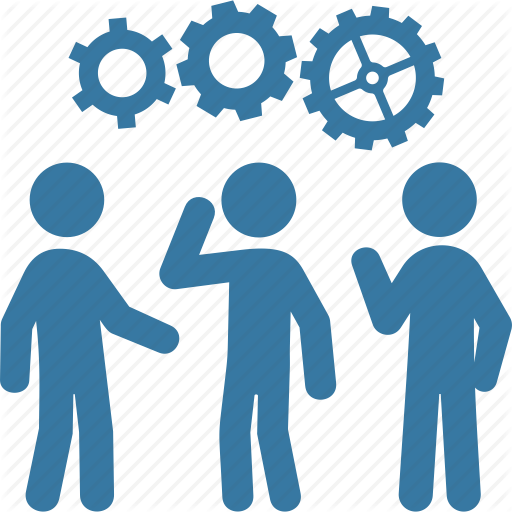 Abstract Data Types
An abstract data type (ADT) is a set of objects together with a set of operations.
An ADT is fully described by a domain of values together with a set of operations to manipulate these values.
E.g. set: a collection of distinct objects, Operations: add, remove, size, and contains.
There is no mention on how the set of operations are implemented.
ADT vs. Data Structure
Stack ADT Implementations
Using Linked Lists:
Top
9
8
7
Using Dynamic Arrays:
Top
Stack Operations
Length: Returns the number of elements.
 Push: adds an element to the top of the stack.
 Pop: removes the top element.
 Top: returns the top element.
 Empty: returns whether the stack is empty.
Stack STL
STL
Standard Template Library.
It is a C++ library of container classes and algorithms.
It provides many of the basic algorithms and data structures of computer science.
Stack STL
stack<T>
Operations:
empty
pop
push
size
top
Applications
1. Undo operations and Backtracking
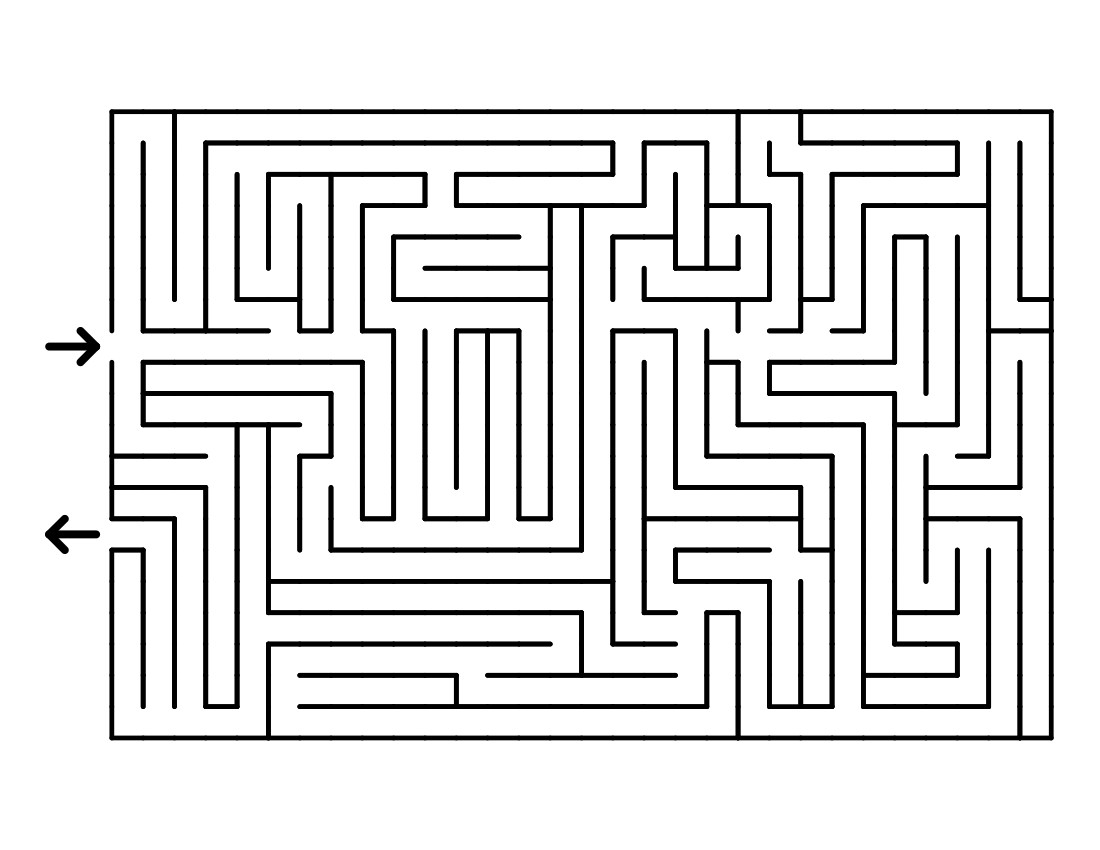 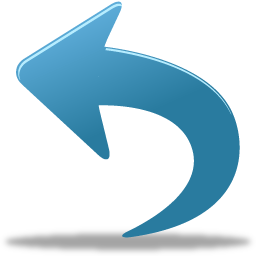 2. Balancing Symbols
Compilers should check whether everything is balanced.
Thus, every right brace, bracket, and parenthesis must correspond to its left counterpart.
Steps:
Read characters until end of file.
If the character is an opening symbol, push it onto the stack.
If it is a closing symbol and the stack is empty, report an error.
Otherwise, pop the stack.
If the symbol popped doesn’t match, report an error.
At end of file, if the stack is not empty, report an error.
3. Call Stack
On calling a function, it is important to save the address of next instruction that needs to be executed in the program.
For saving a return address, it needs to be put somewhere in the memory.
The conventional method is to push in to the stack.
Also, a function needs to save the parameters before executing its instructions, which will also be pushed in the stack.
This forms the call stack. 

https://www.youtube.com/watch?v=Q2sFmqvpBe0
Infix, Prefix and Postfix Expressions
4. Evaluating Postfix Expressions
Infix Expression 6*(5+(2+3)*8+3)
Equivalent to Postfix: 6 5 2 3 + 8 * + 3 + *
Easier to be evaluated.
Could be evaluated using a stack.
Also called “Reverse Polish Notation”.
Steps:
Operands are pushed into the stack.
When an operator is encountered the last 2 operands are popped and replaced with the result.
4. Evaluating Postfix Expressions cont.
6 5 2 3 + 8 * + 3 + *
4. Evaluating Postfix Expressions cont.
6 5 2 3 + 8 * + 3 + *
4. Evaluating Postfix Expressions cont.
6 5 2 3 + 8 * + 3 + *
4. Evaluating Postfix Expressions cont.
6 5 2 3 + 8 * + 3 + *
4. Evaluating Postfix Expressions cont.
6 5 2 3 + 8 * + 3 + *
4. Evaluating Postfix Expressions cont.
6 5 2 3 + 8 * + 3 + *
4. Evaluating Postfix Expressions cont.
6 5 2 3 + 8 * + 3 + *
4. Evaluating Postfix Expressions cont.
6 5 2 3 + 8 * + 3 + *
5. Infix to Postfix Conversion
We can also use a stack to convert an expression in standard form into postfix.
 E.g. a + b * c + ( d * e + f ) * g

 Postfix:
 a b c * + d e * f + g * +
5. Infix to Postfix Conversion
When an operand is read, output it
 When an operator is read
Pop until the top of the stack has an element of lower precedence
Then push it
 When ) is found, pop until we find the matching (.
 ( has the lowest precedence when in the stack but has the highest precedence when in the input.
 When we reach the end of input, pop until the stack is empty
Try this at home
A player is playing a cards game where he draws cards from a pile. He can draw one card each round and the card is one of four options:

 W: gives the player 5 points, 
 D: the double win card which gives the player 10 points, 
 C: cancels the wins of the last round, 
 S: the player wins the sum of the points in the last two valid rounds (that has not been cancelled).

Given a sequence of cards, write a C++ function to calculate the player's final points. Use the appropriate data structure. You can use STL containers. 
The input is the number of rounds and a sequence of characters representing the cards.
Try this at home cont.
if the input is 5 and the following sequence of values: W D W C S, the output should be 30 , this is calculated as follows:
Round 1: W: the user wins 5 points, the total points become 5.
Round 2: D: the user wins 10 points, the total points become 15.
Round 3: W: the user wins 5 points, the total points become 20.
Round 4: C: cancels the wins of round 3 which was 5 points so the points become 15.
Round 5: S: wins the sum of the last two valid rounds which are round 1 and round 2 so we add 15 point to the wins and the final points are 30.
Lecture Resources
Lecture Notes.
 Lecture Code.
 Text Book: 
Chapter 3: 3.6.
Thank You